PLANIFICACIÓN  CLASES VIRTUALESOrientación SEMANA N°24FECHA : 7 al 11 de septiembre
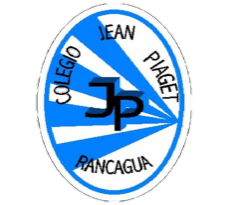 Colegio Jean Piaget
Mi escuela, un lugar para aprender y crecer en un ambiente saludable
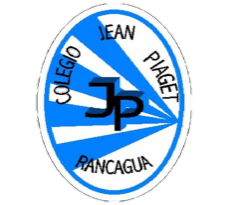 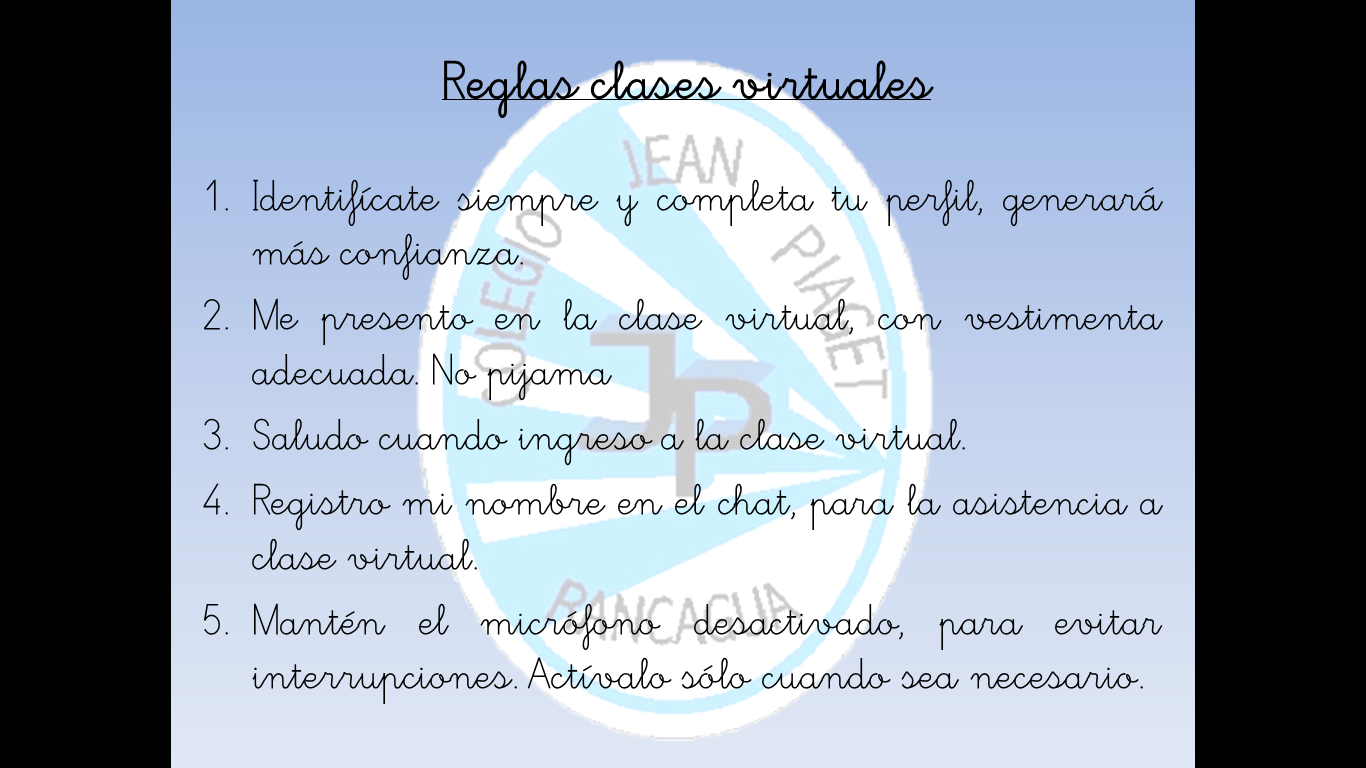 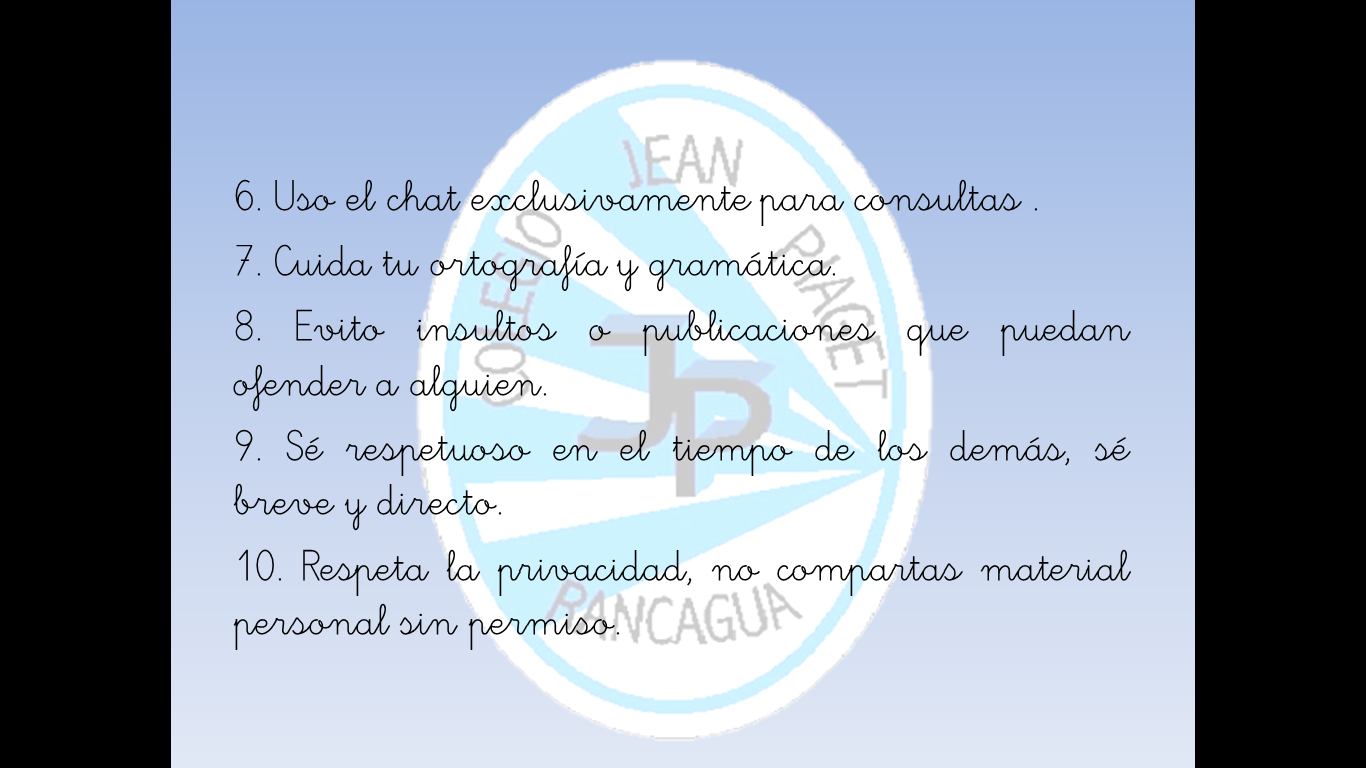 REFLEXIÓN
Observa el siguiente video

https://www.youtube.com/watch?v=HbPGxL2Wjz0
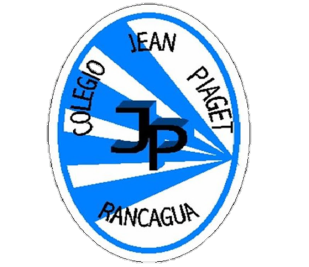 InicioActivación Conocimientos Previos
¿Qué es un conflicto?
Un conflicto es…
El conflicto es una situación en la cual dos o más personas con intereses diferentes entran en  oposición o desacuerdo.
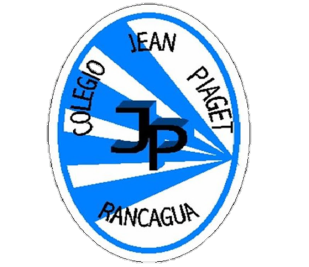 Desarrollo de la clase
1.- Observa las siguientes imágenes y  comenta qué acciones son de conflicto y cuáles son de solución
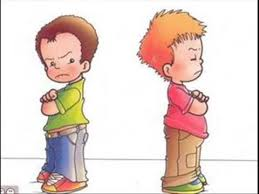 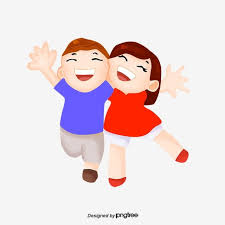 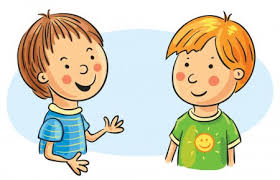 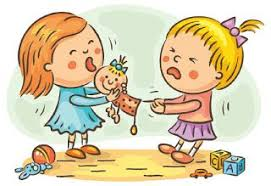 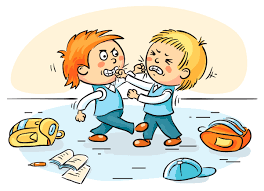 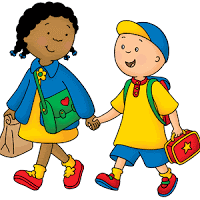 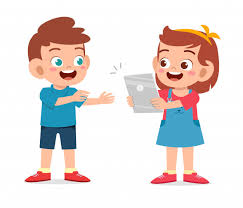 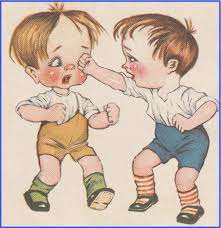 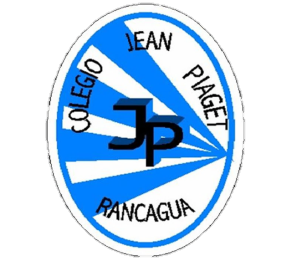 TICKET DE SALIDA
Convivencia escolar
SEMANA 24
CIERRE
Nombre: _______________________________________
1.-  ¿Qué es un conflicto?

2.- ¿De qué manera puedo solucionar un conflicto ?

3.- ¿Por qué es importante mantener la buena convivencia con los demás?
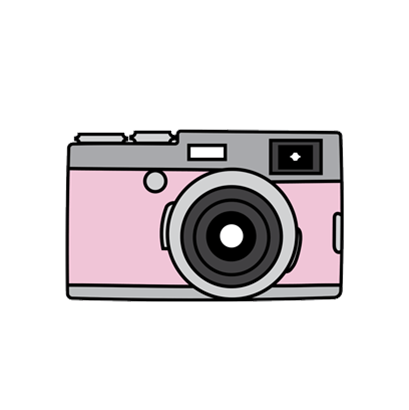 Enviar fotografía de este ticket de salida al: 
Correo: de profesora jefe
Celular: